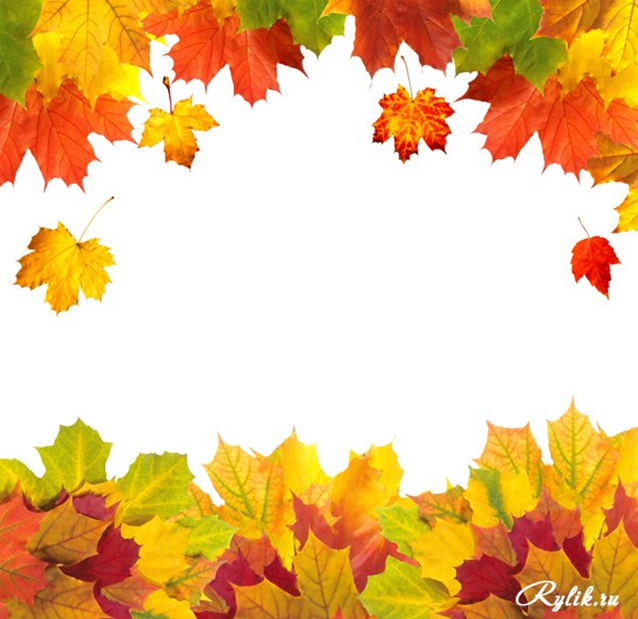 Дары природы
Осень скверы украшаетРазноцветною листвой.Осень кормит урожаемПтиц, зверей и нас с тобой.
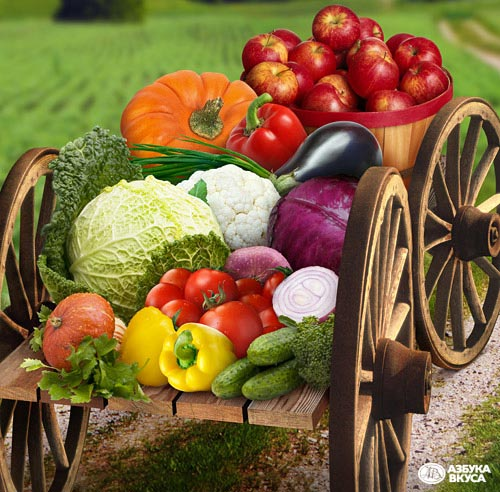 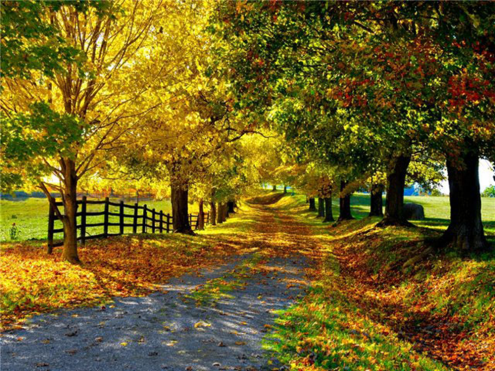 На полях идёт уборка -Собирают люди хлеб.Тащит мышка зёрна в норку,Чтобы был зимой обед.
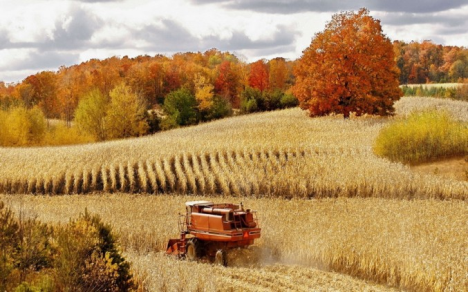 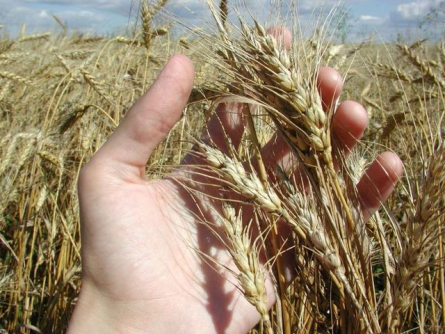 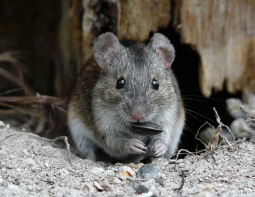